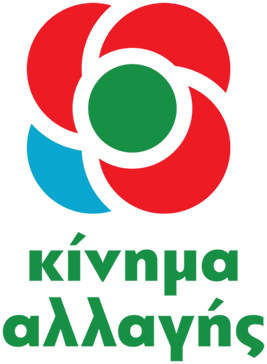 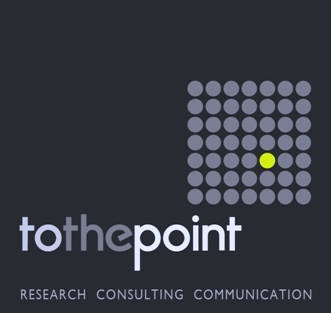 ΚΙΝΗΜΑ ΑΛΛΑΓΗΣ – ΙΟΥΝΙΟΣ  2021
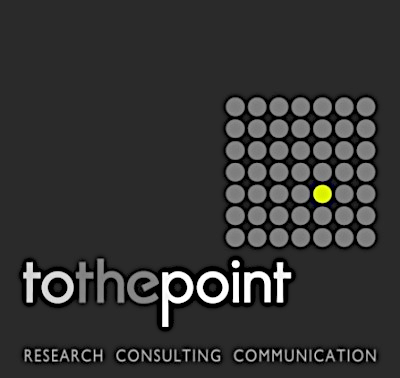 Ταυτότητα της έρευνας
Ανάθεση
Μακεδονία της Κυριακής
Τύπος έρευνας
Ποσοτική τηλεφωνική έρευνα με τη χρήση δομημένου ερωτηματολογίου και την υποστήριξη Η/Υ
Περιοχή έρευνας
13 Περιφέρειες της χώρας
Μέθοδος δειγματοληψίας
Τυχαία στρωματοποιημένη δειγματοληψία ανά Περιφέρεια
Μέγεθος δείγματος
670 άτομα, άνδρες και γυναίκες άνω των 17 ετών, κάτοικοι όλης της χώρας, οι οποίοι δήλωσαν ότι σίγουρα ή πιθανά θα προσέλθουν να ψηφίσουν στις εκλογές του ΚΙΝΑΛ, εκ των οποίων 485 ψήφισαν ΚΙΝΑΛ τον Ιούλιο του 2019       (από 1079 άτομα που απάντησαν συνολικά)
Μέγιστο σφάλμα
3.2 % (για τις ερωτήσεις που αφορούν στις εκλογές του ΚΙΝΑΛ)
Χρόνος διεξαγωγής
14 – 22 Ιουνίου 2021
Σταθμίσεις
Το δείγμα σταθμίστηκε εκ των υστέρων ως προς το φύλο και ως προς την ψήφο στο ΚΙΝΑΛ ανά Περιφέρεια
2
Αρ. Μητρώου ΕΣΡ
36
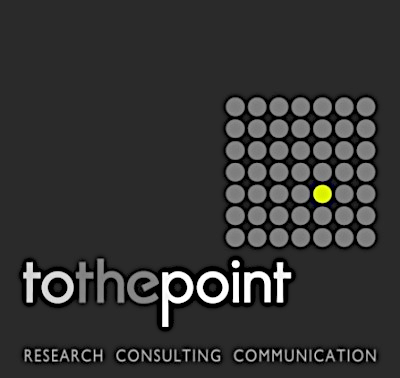 Γνωρίζετε για την εκλογική διαδικασία που προβλέπεται να γίνει το ερχόμενο φθινόπωρο και αφορά στην εκλογή νέου αρχηγού στο ΚΙΝΑΛ;
3
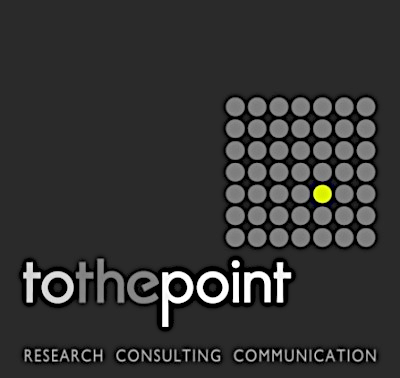 Γνωρίζετε για την εκλογική διαδικασία που προβλέπεται να γίνει το ερχόμενο φθινόπωρο και αφορά στην εκλογή νέου αρχηγού στο ΚΙΝΑΛ;

*Βάση: Όσοι δήλωσαν ότι ψήφισαν ΚΙΝΑΛ τον Ιούλιο του 2019
4
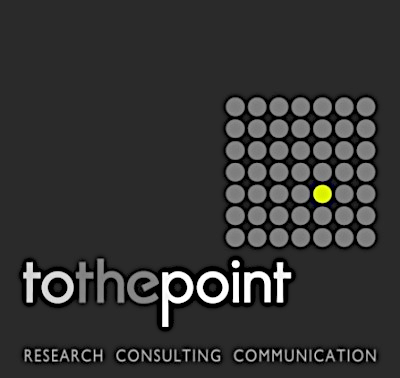 Ανεξάρτητα από την εκλογική σας προτίμηση, εσείς πόσο πιθανό είναι να πάτε να ψηφίσετε στις εκλογές του ΚΙΝΑΛ του φθινοπώρου;
5
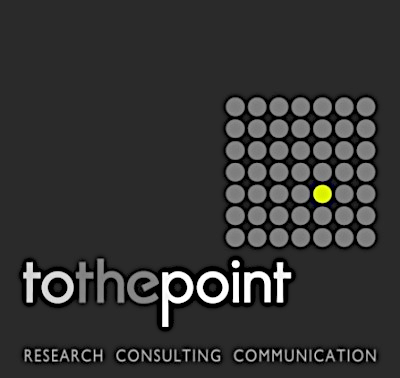 Ανεξάρτητα από την εκλογική σας προτίμηση, εσείς πόσο πιθανό είναι να πάτε να ψηφίσετε στις εκλογές του ΚΙΝΑΛ του φθινοπώρου;

*Βάση: Όσοι δήλωσαν ότι ψήφισαν ΚΙΝΑΛ τον Ιούλιο του 2019
6
ΟΣΟΙ ΔΕΝ ΑΠΑΝΤΗΣΑΝ:      “ΣΙΓΟΥΡΑ ΟΧΙ” 
             ΣΤΗΝ ΠΡΟΗΓΟΥΜΕΝΗ ΕΡΩΤΗΣΗ
7
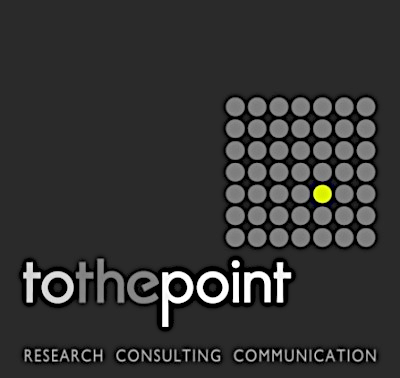 Θα σας διαβάσω ονόματα υποψηφίων αρχηγών για το ΚΙΝΑΛ και θα ήθελα να μου πείτε ποια από τις παρακάτω λέξεις - έννοιες, κατά τη γνώμη σας, 
τους ταιριάζει περισσότερο...   
ΚΥΚΛΙΚΗ ΑΝΑΦΟΡΑ – ΕΩΣ 2 ΑΠΑΝΤΗΣΕΙΣ
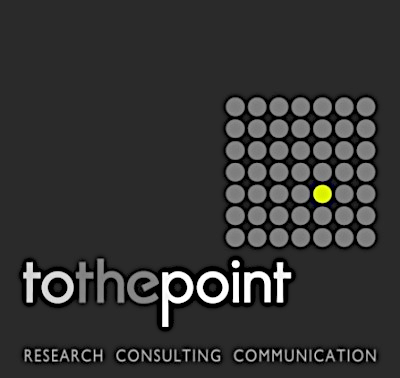 Θα σας διαβάσω κάποιες προτάσεις και θα ήθελα να μου πείτε σε ποιο πρόσωπο ταιριάζουν περισσότερο;
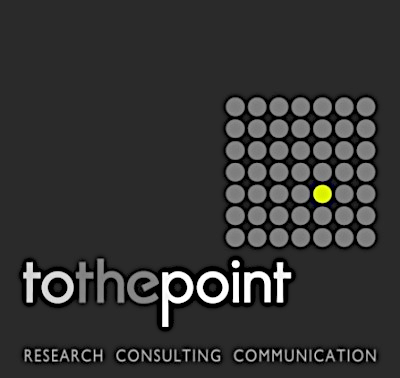 Σε ποιον από τους παρακάτω τομείς πιστεύετε ότι πρέπει να δώσει μεγαλύτερη έμφαση στην πολιτική του το ΚΙΝΑΛ;

   ΚΥΚΛΙΚΗ ΑΝΑΦΟΡΑ – 2 ΑΠΑΝΤΉΣΕΙΣ
10
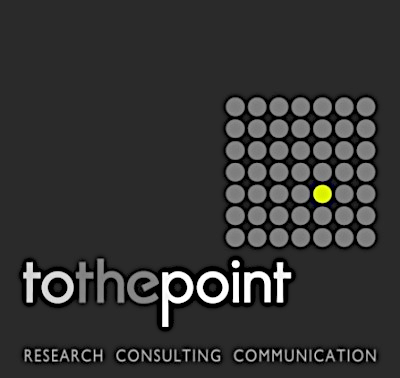 Αν γίνουν σχετικά σύντομα βουλευτικές εκλογές και δεν προκύψει αυτοδύναμη κυβέρνηση, εσείς τι πιστεύετε ότι πρέπει να κάνει το ΚΙΝΑΛ;
11
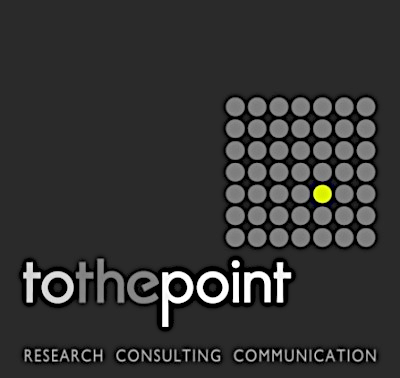 Έχει διατυπωθεί η άποψη ότι πρέπει να εγκαταλειφθεί ο τίτλος του ΚΙΝΑΛ. Πώς θα βλέπατε εσείς προσωπικά την επαναφορά της ονομασίας ΠΑΣΟΚ και του συμβόλου του (πράσινου ήλιου);
12
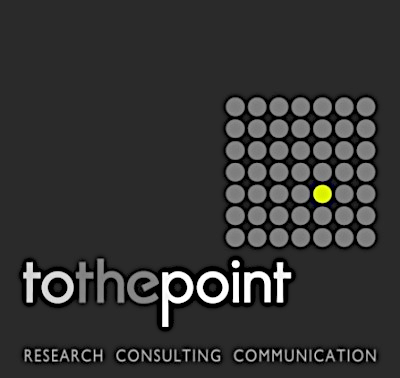 Σε σχέση με τον κ. Τσίπρα ποιος από τους παρακάτω πιστεύετε ότι μπορεί να εκφράσει καλύτερα το χώρο της Κεντροαριστεράς/ Προοδευτικής Παράταξης;
13
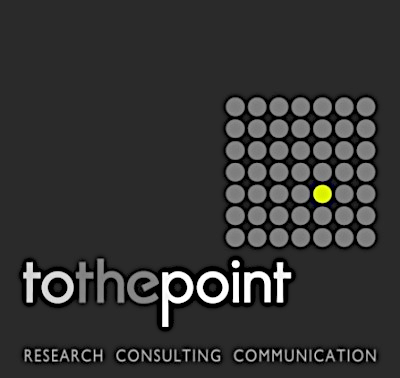 Και εάν τελικά, πάτε να ψηφίσετε για νέο αρχηγό στο ΚΙΝΑΛ, 
ποιο από τα παρακάτω πρόσωπα προτίθεστε να ψηφίσετε, 
εάν είναι αυτά υποψήφιοι για την Προεδρία;   

ΚΥΚΛΙΚΗ ΑΝΑΦΟΡΑ
14
ΔΗΜΟΓΡΑΦΙΚΑ
ΣΤΟΙΧΕΙΑ
15
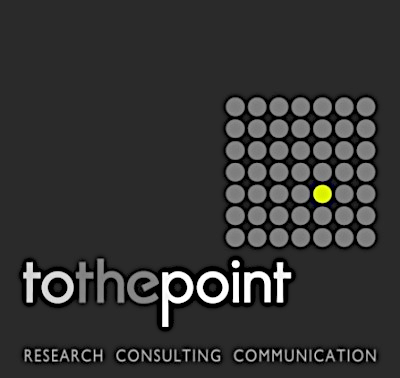 Σε ποια από τις παρακάτω ηλικιακές ομάδες ανήκετε;
16
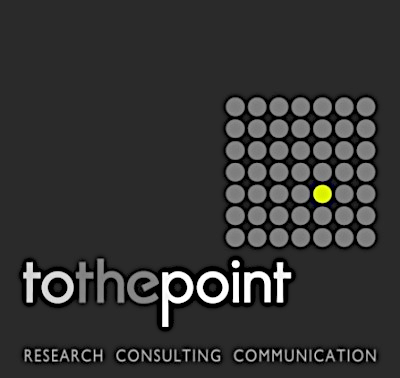 Φύλο:
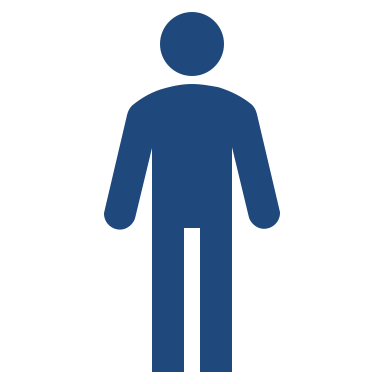 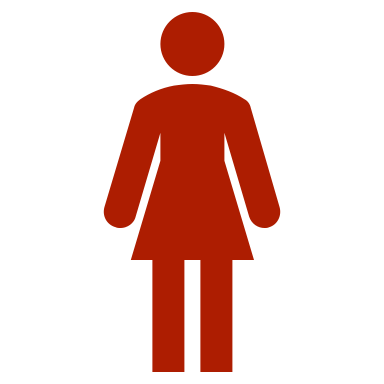 Άνδρες
Γυναίκες
17
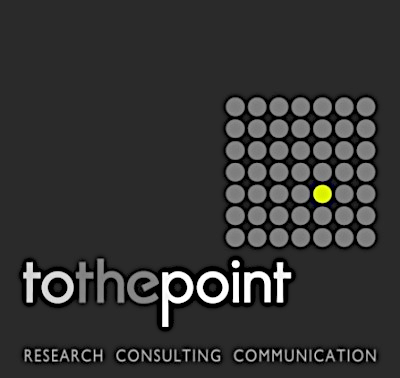 Είσαστε απόφοιτος/η:
18
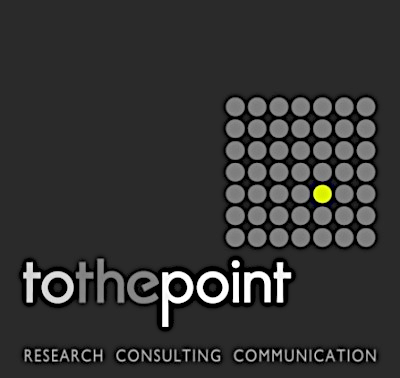 Θέση στην απασχόληση:
19